Взаимодействие ДОУ и семьи по приобщению детей к здоровому образу жизни
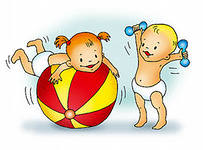 «Чтобы сделать ребенка умным и рассудительным,
сделайте его крепким и здоровым».
Жан-Жак Руссо
Наше дошкольное учреждение работает по следующим программам:
Содержание образовательной области „Здоровье" направлено на достижение целей охраны здоровья детей и формирования основы культуры здоровья через решение следующих задач:
сохранение и укрепление физического и психического здоровья детей;
•воспитание культурно-гигиенических навыков;
•формирование начальных представлений о здоровом образе жизни
Проблема сохранения и укрепления здоровья детей актуальна в сфере дошкольного воспитания и образования.
ЗДОРОВЫЙ
образ жизни
Родители
Педагоги
Дети
ЦЕЛЬ - это создание единого образовательного и оздоровительного пространства; повышение педагогической грамотности родителей в вопросах формирования навыков по сохранению здоровья.
Для этого мы  решаем следующие задачи:
систематизируем и обобщаем материал по формированию здорового образа жизни у детей 
расширяем  представления родителей о формах и методах оздоровления детей в детском саду 

 обучаем  родителей приемам эффективного взаимодействия с ребенком с целью сохранения его здоровья и создание в семье здорового психологического климата
оказываем  практическую помощь семье в создании условий для сохранения и укрепления здоровья
Для организации ознакомления дошкольников с основами здорового образа жизни в нашем ДОУ созданы следующие условия:
Спортивный и музыкальный зал
Спортивная площадка, кабинет педагога-психолога
Физкультурно-оздоровительные центры, в которых находятся пособия, нестандартное оборудование, спортивный инвентарь, дидактические игры
Фабричное оборудование                                                   Нестандартное                                                                         обрудование
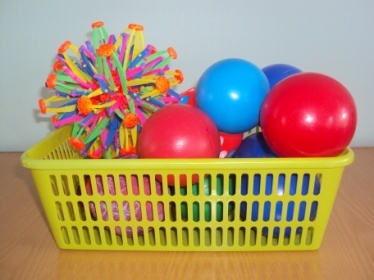 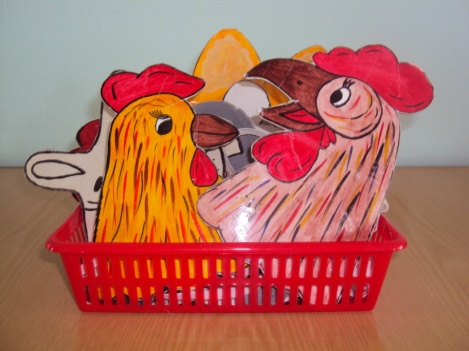 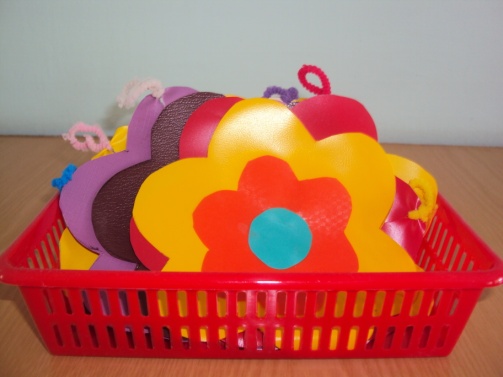 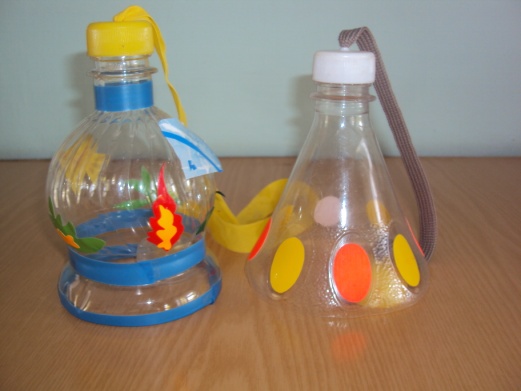 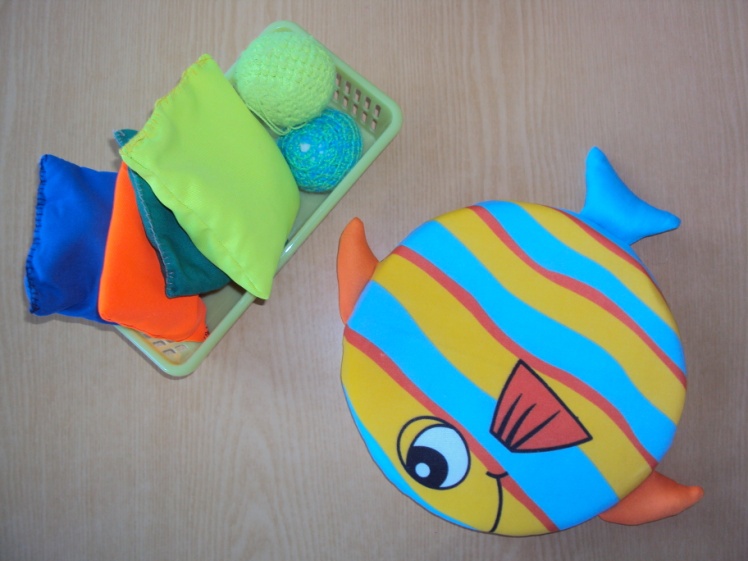 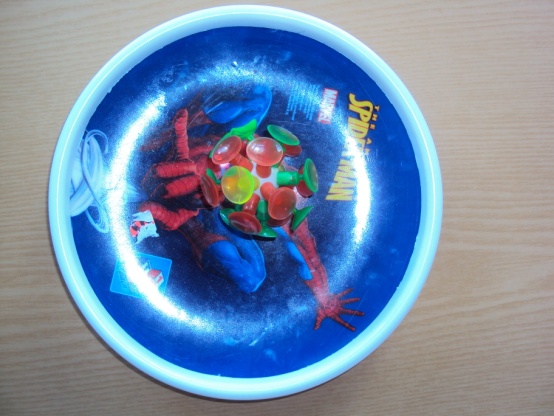 Основные компоненты  здорового образа жизни:
ссодсСсссссссссс
Рациональное питание
Соблюдение режима дня
Оптимальный двигательный режим и полноценный сон
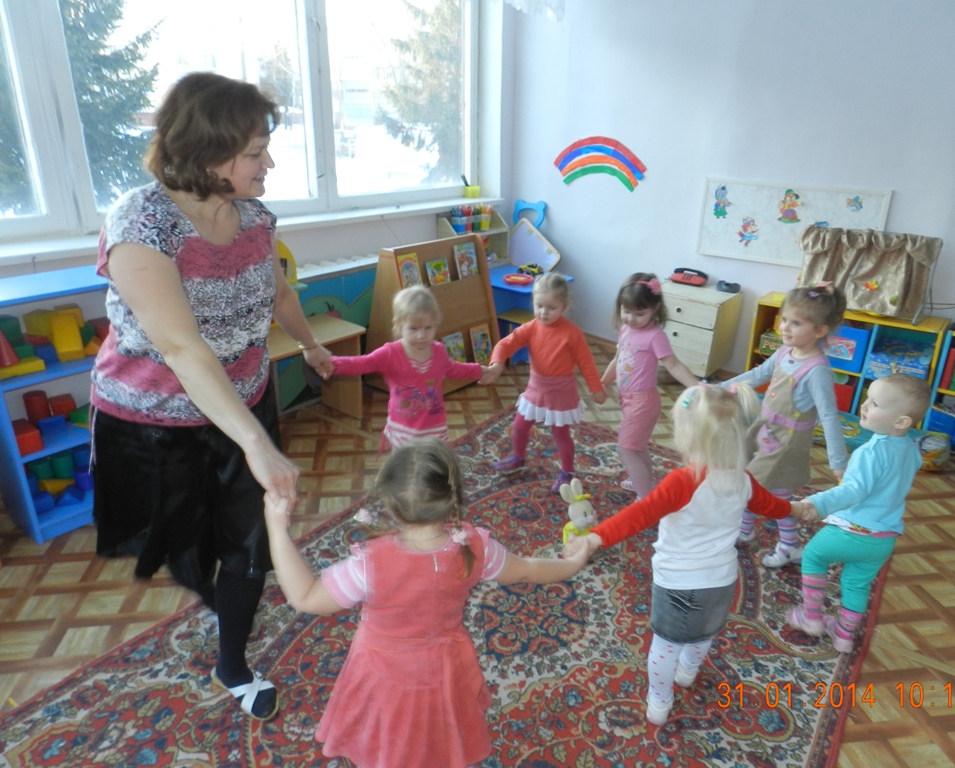 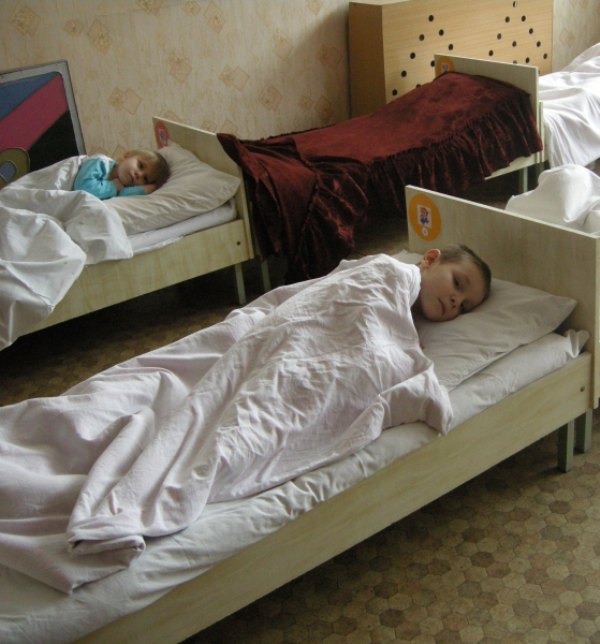 Воспитание культурно-гигиенических навыков и благоприятная психологическая атмосфера
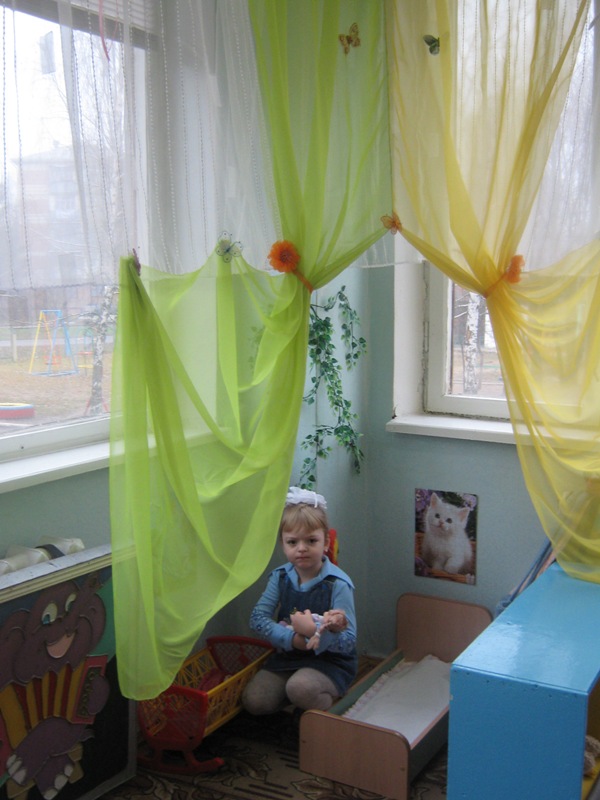 Здоровьесберегающие технологии, закаливание и взаимодействие с родителями
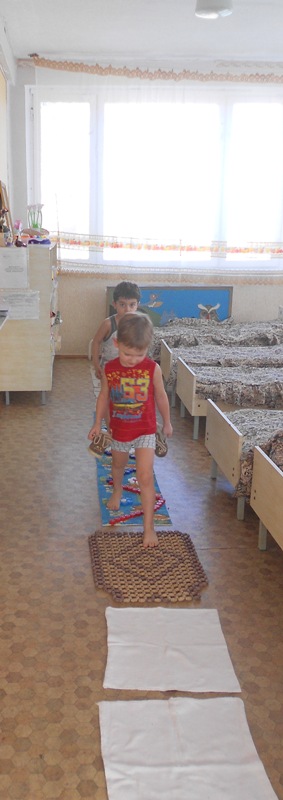 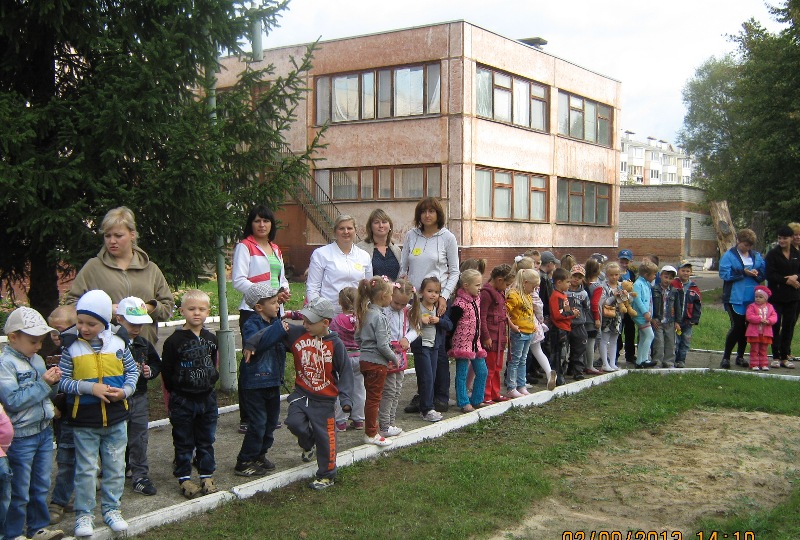 Систематическая работа по предупреждению и профилактике простудных заболеваний:*
комплексы упражнений по профилактике нарушений зрения во время занятий
комплексы по профилактике плоскостопия и  нарушения осанки 
использование 0,25 % оксалиновой  мази
 использование лампы Чижевского в физкультурном  зале, ионизатора воздуха  в музыкальном  зале
  фитанцидотерапия и употребление в  пищу  оримонцидов (лук, чеснок)
  проведение  профилактических прививок детям  и  сотрудникам
  проведение  «С»- витаминизации  пищи  круглый год
  дыхательная гимнастика; прогулки
  игровой самомассаж
 гимнастика пробуждения
 употребление кислородных коктейлей с использованием сиропов 2 раза в год
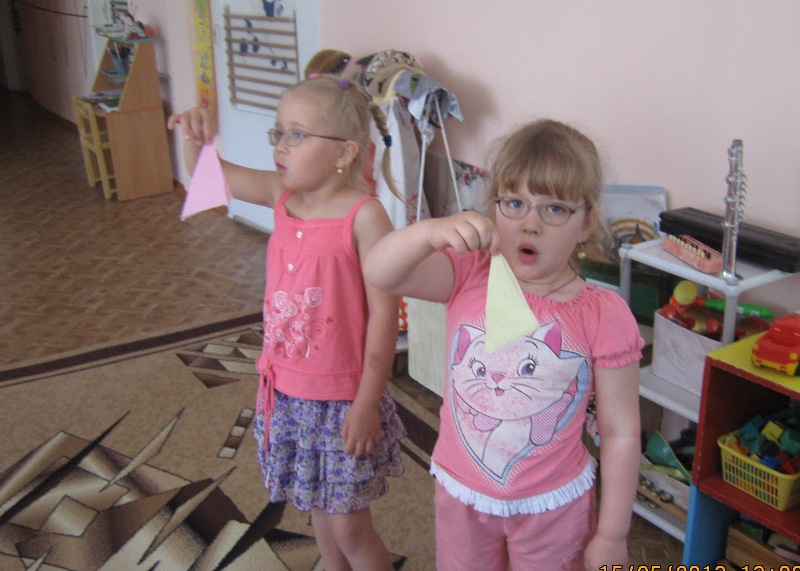 Система закаливания: закаливание детей природными факторами (воздушные ванны в сочетании с физическими упражнениями; босоногохождение по солевой дорожке; хождение по ребристой дорожке; водные и  солнечные ванны)
Профилактическая работа:
коррегирующие виды гимнастик, направленные на профилактику плоскостопия	и	осанки
 ежедневное введение в рацион питания свежих овощей и фруктов, соков.
профилактические  осмотры  детей врачами -  специалистами с целью  раннего  выявления и профилактики  заболеваний  у  детей (хирург,  дерматолог, невропатолог, отоларинголог, детский  гинеколог).
Мероприятия по укреплению иммунитета
. Закрепление  навыков происходит в играх, труде, непосредственно образовательной деятельности, в быту.
Утренняя  гимнастика  и закаливание после сна
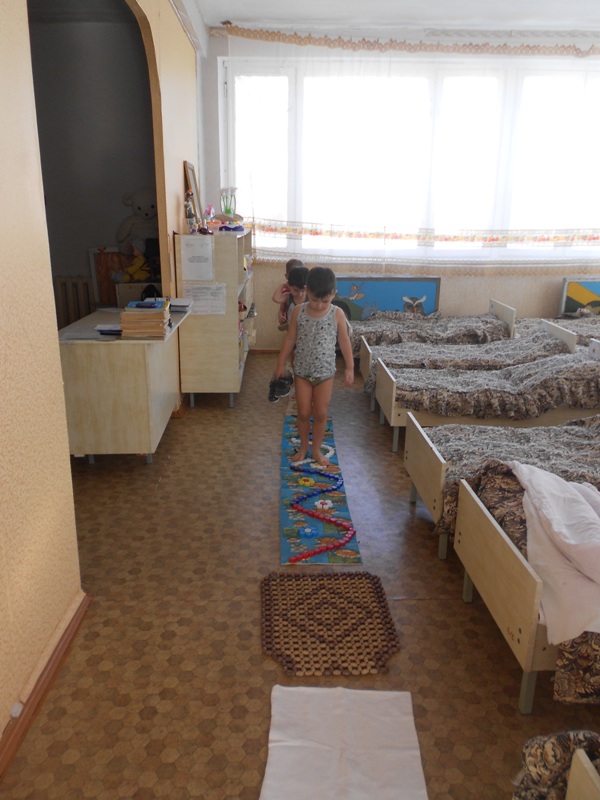 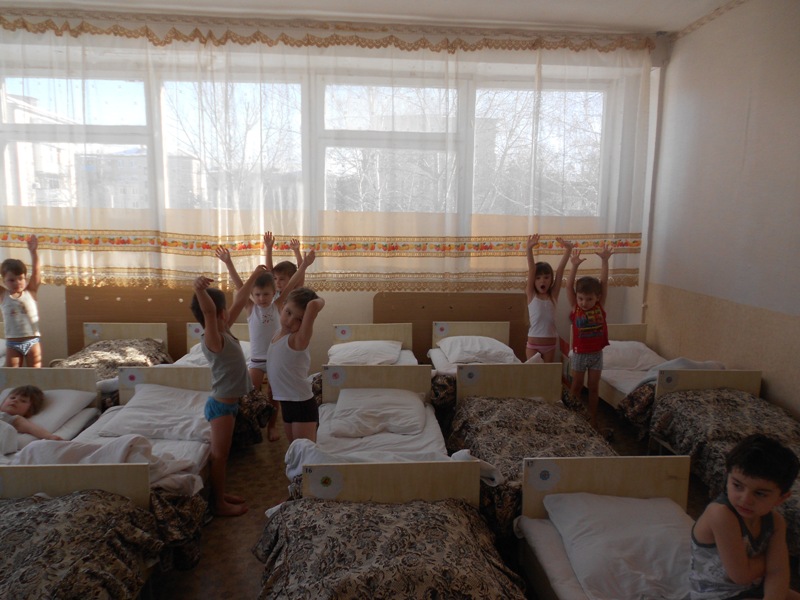 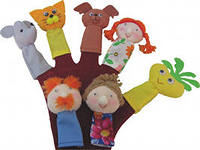 Простые и веселые пальчиковые игры для развития моторики  Вашего малыша. Известно что существует прямая связь между развитием мелкой моторики и развитием мышления ребенка. Чем более ловкие пальчики - тем более гибкий ум.. У пальчиковых игр есть еще одно преимущество - они помогают прочнее налаживать тесный контакт родителя с ребенком. Ведь для малыша нет ничего лучше игры, а пальчиковые игры очень увлекательны, и нравятся детям. Но если малыш не хочет повторять за Вами движения пальчиковых игр, то просто играйте сами, рано или поздно он к Вам присоединится.
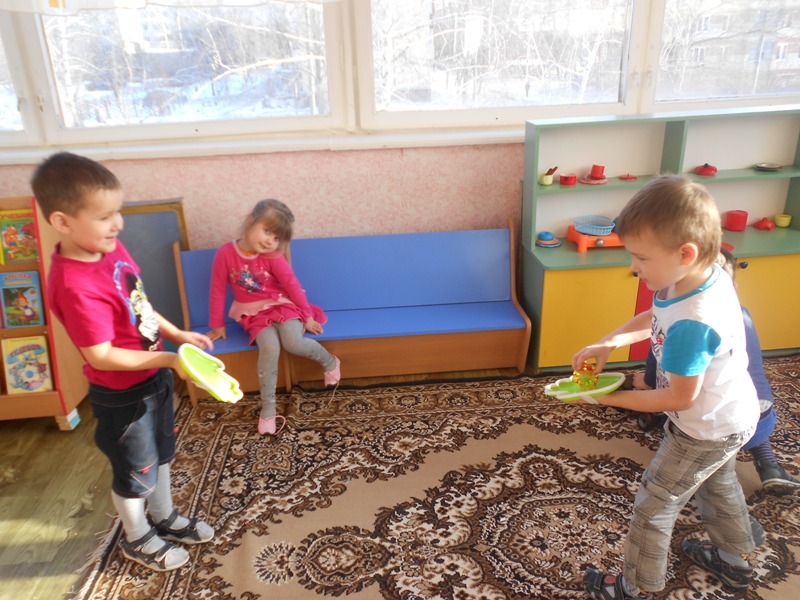 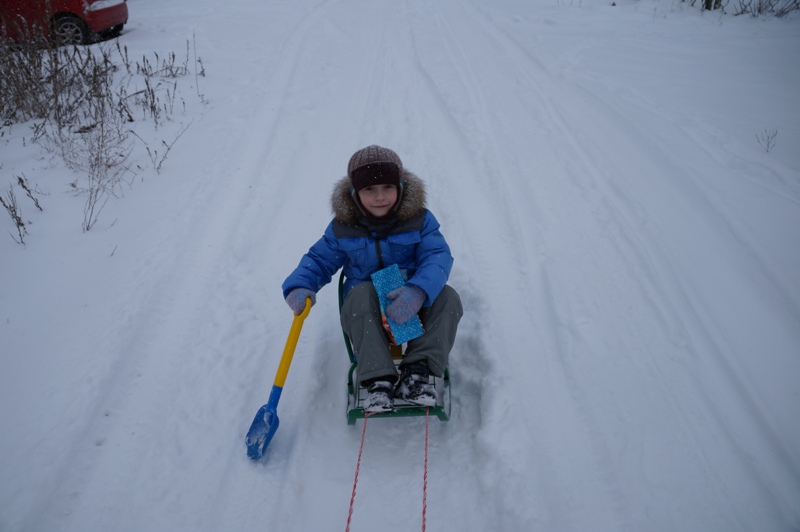 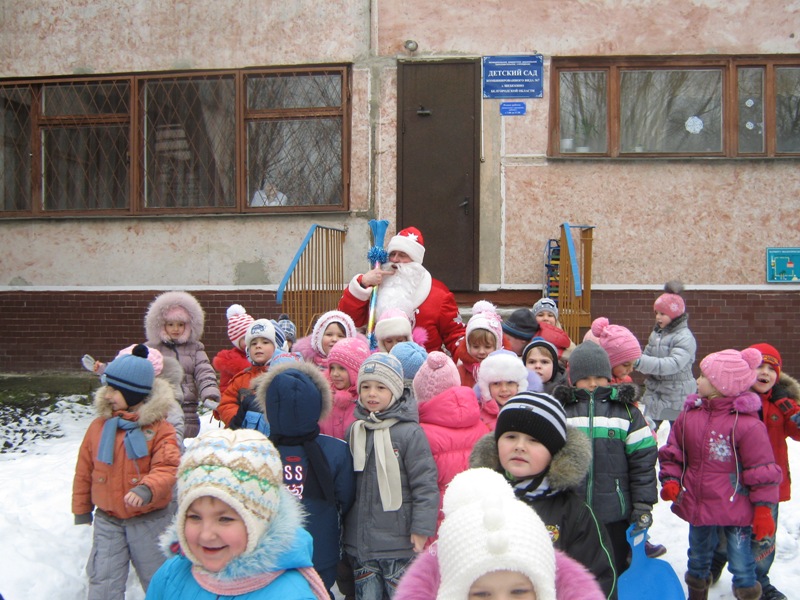 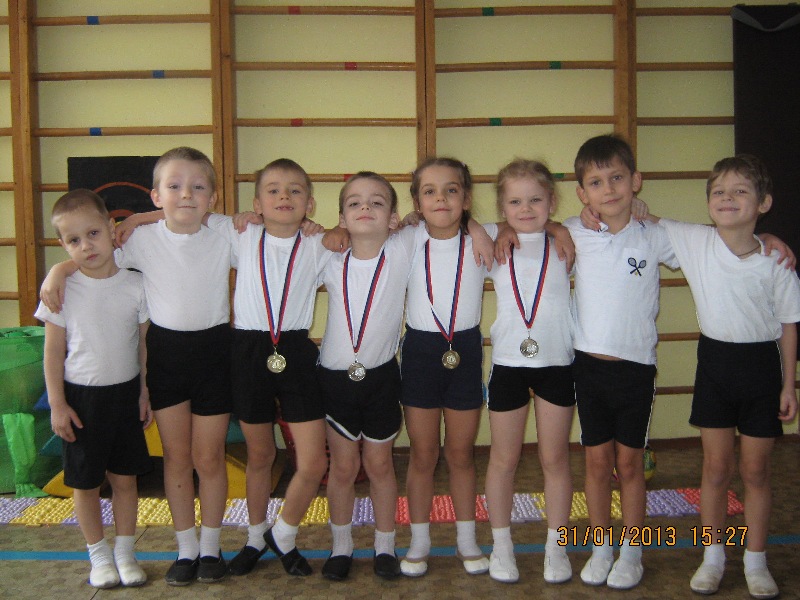 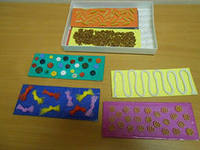 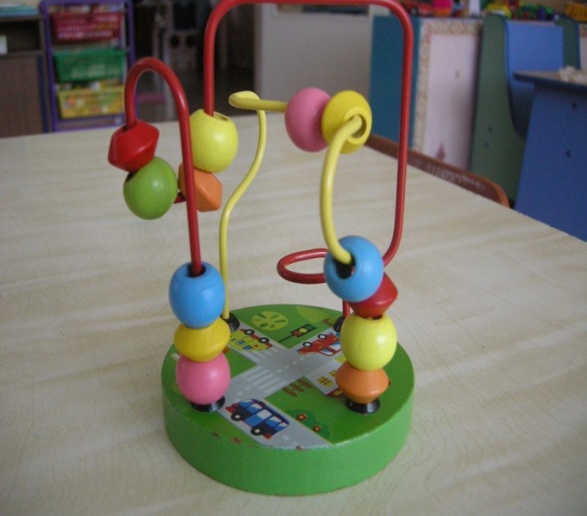 Дидактические игры на основе дидактики «Сортировка различных предметов: бусы, камешки, ракушки»,   «Что шероховато?», «Какой ковер?», «Правая – левая рука». «Тактильные дощечки», «Мешочки с зерном»», «Теплые-холодные бутылочки», «Сухой аквариум»
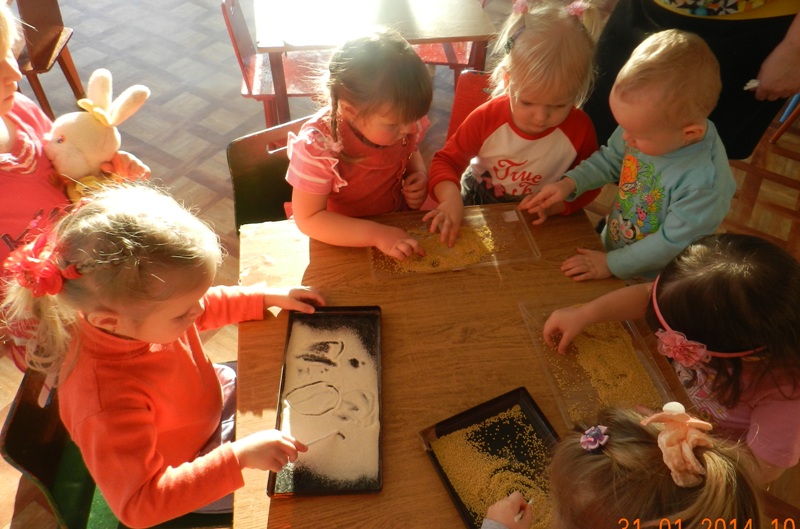 Тренировка тонких движений пальцев рук стимулирует  речь и способствует развитию зрительного восприятия.
ВЗАИМОДЕЙСТВИЕ С РОДИТЕЛЯМИ
Повысить педагогическую культуру родителей.
Установка на совместную работу с целью решения здоровьесберегающих задач.
Вооружить родителей психолого-педагогическиими знаниями
Традиционные и нетрадиционные формы взаимодействия с родителямипапки-передвижки, почтовый ящик «Спрашивайте – отвечаем»
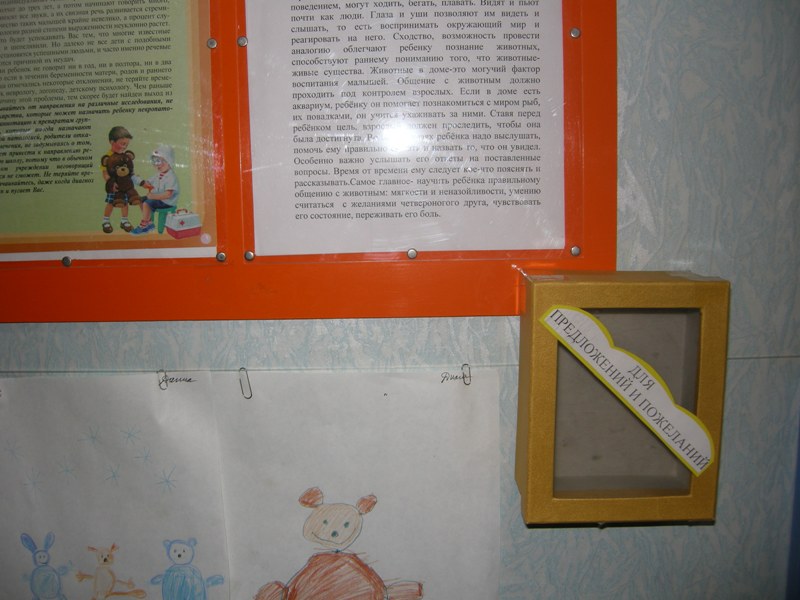 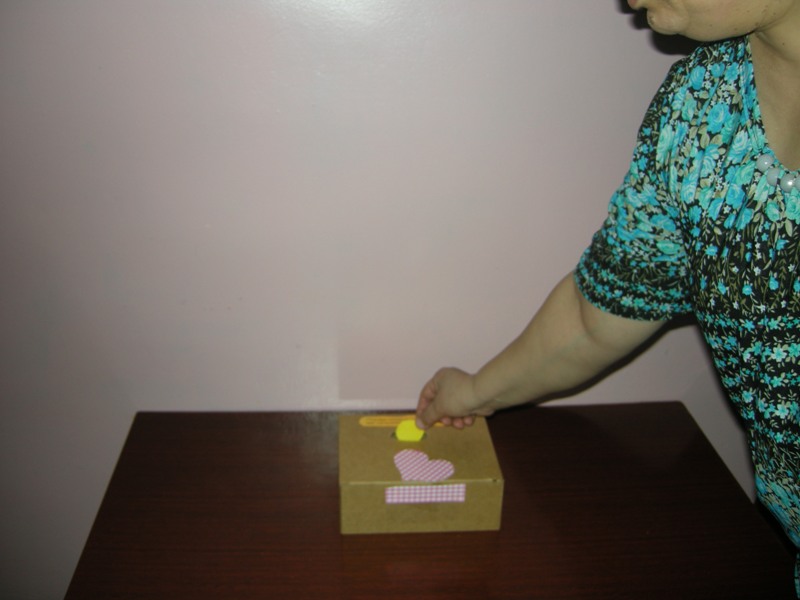 Всероссийский конкурс рисунков «Здоровая Россия»
СОВМЕСТНЫЕ СПОРТИВНЫЕ  ПРАЗДНИКИ ПЕДАГОГОВ, ДЕТЕЙ И РОДИТЕЛЕЙ«Здоровые дети в здоровой семье»
«Олимпийцы среди нас»
Тематический день«Здоровые дети – в здоровой семье»
Индивидуальные массажные коврики сшиты родителями, внутри они наполнены: пуговицами, камешками, пробками, каштанами, фасолью, горохом, рисом, гречкой. Каждый индивидуальный коврик имеет свою эмблему; эмблемы подобранны с учетом гендерного воспитания. - Солевые мешочки сшиты из натурального материала, внутри они наполнены морской солью. Я использую солевые мешочки на формирование правильной осанки у своих воспитанников
Активный семейный отдых
Система работы по взаимодействию с семьей по оздоровлению детей
рост воспитательного и оздоровительного потенциала семьи
мотивационная готовность к оздоровительной деятельности в семье, активная позиция родителей
рост посещаемости родителями и старшими членами семьи мероприятий, рост спектра совместных дел родителей и педагогов
положительное мнение родителей о компетентности педагогов и руководителей ДОУ в вопросах оздоровления, удовлетворенность оказанной помощью;
осознанное использование педагогической литературы по оздоровлению
Берегите здоровье друг друга,Мы – природы малая часть,Вы кому- то ответили грубо –Чью-то жизнь сократили на час.
БУДЬТЕ  ЗДОРОВЫ!СПАСИБО ЗА ВНИМАНИЕ